Экзаменационная     			работа            Шин  Марины              4 класс  16 лет
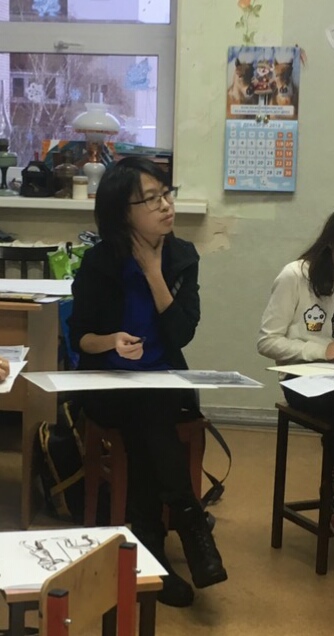 «ДХШ»    ПРЕПОДАВАТЕЛЬ:     ПАНФЕРОВА  Е.Н.
ТЕМА ДИПЛОМНОЙ РАБОТЫ                          « Я ТАК  ВИЖУ »
«Я художник, я так вижу!» – именно это произносят художники, когда их работу начинают критиковать с отрицательными комментариями (или без). А ведь это правда, что каждый творческий человек видит тот или иной предмет по-разному. Именно так я назвала свою экзаменационную работу «Я так вижу», чтобы показать то, на что я люблю обращать внимание и каким образом я это изображаю на бумаге.
Приятного просмотра!
РИСУНОК   И    ГРАФИКА
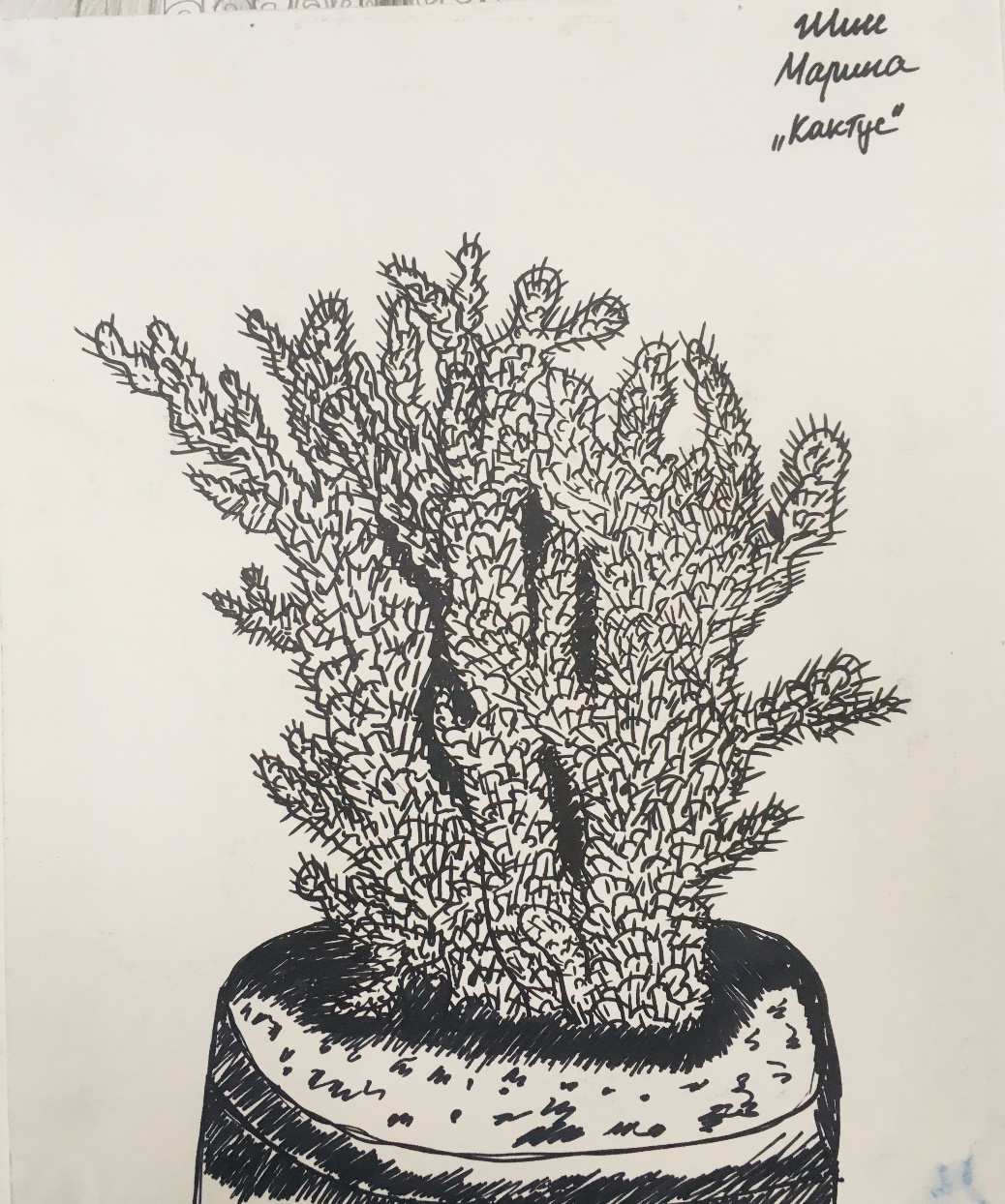 Натюрморты  с  рыбой
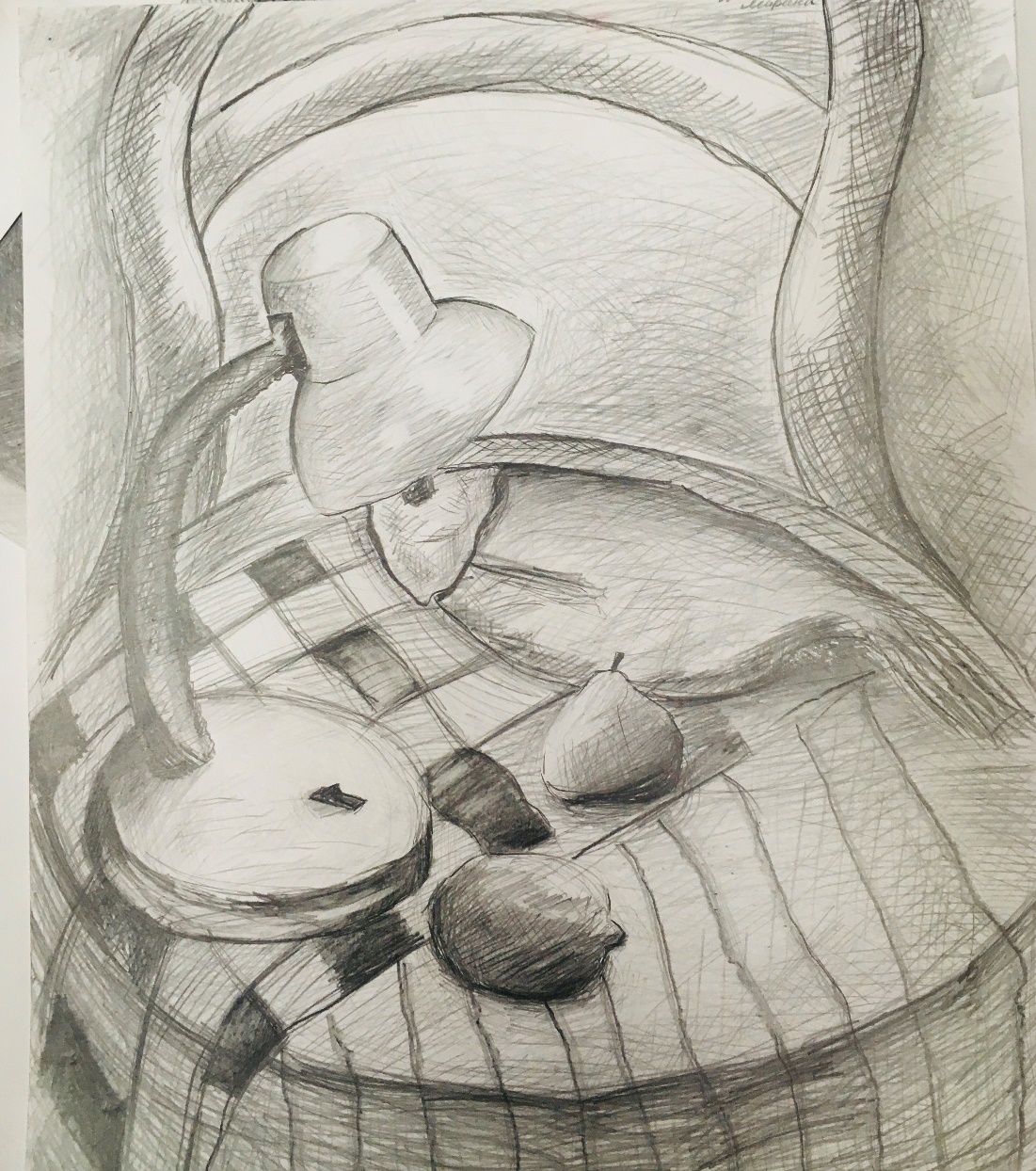 Натюрморт  с кувшином
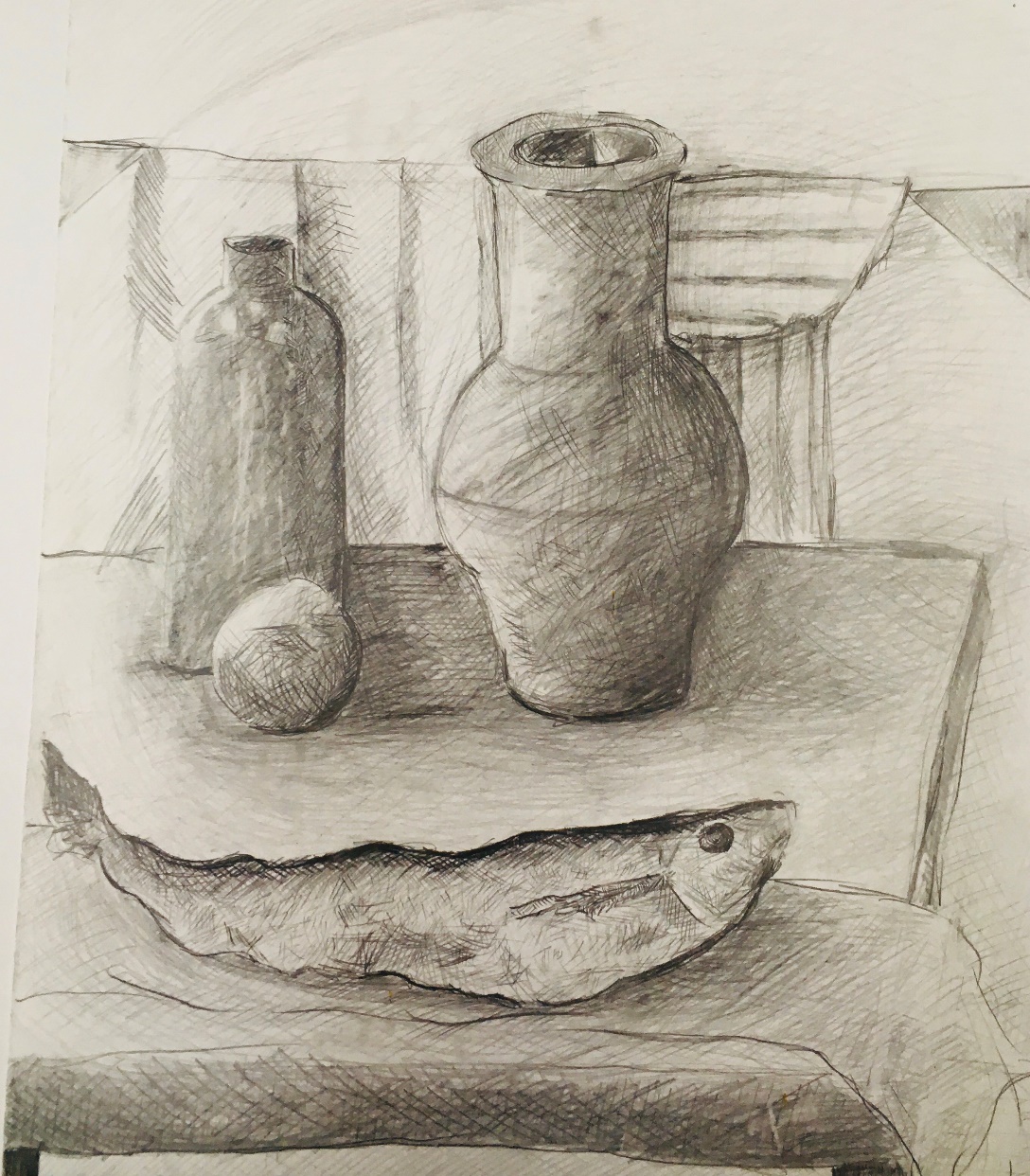 Натюрморт из предметов быта
Драпировка                          Геометрические                                                   								 фигуры
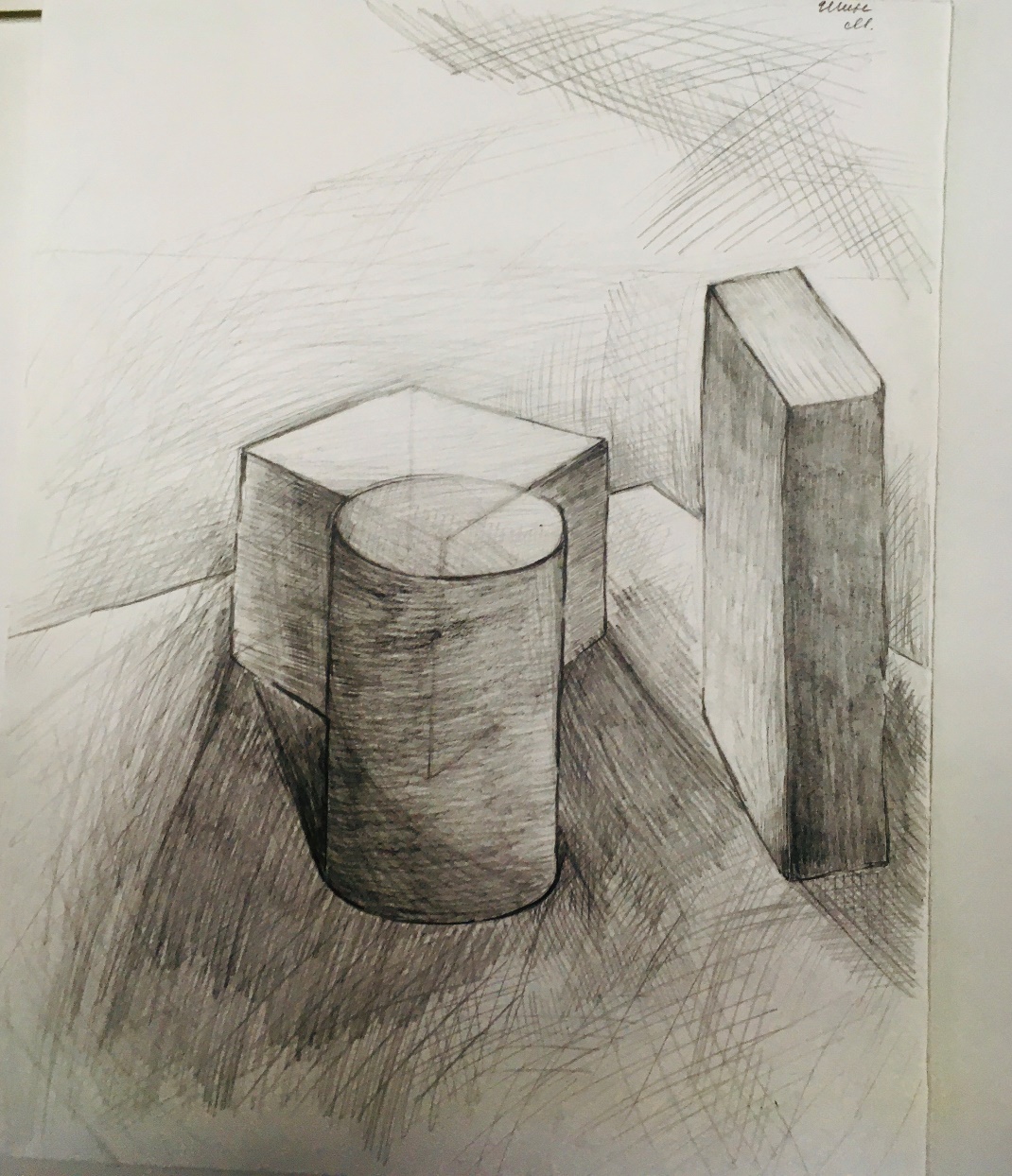 Графические  изображения  растений
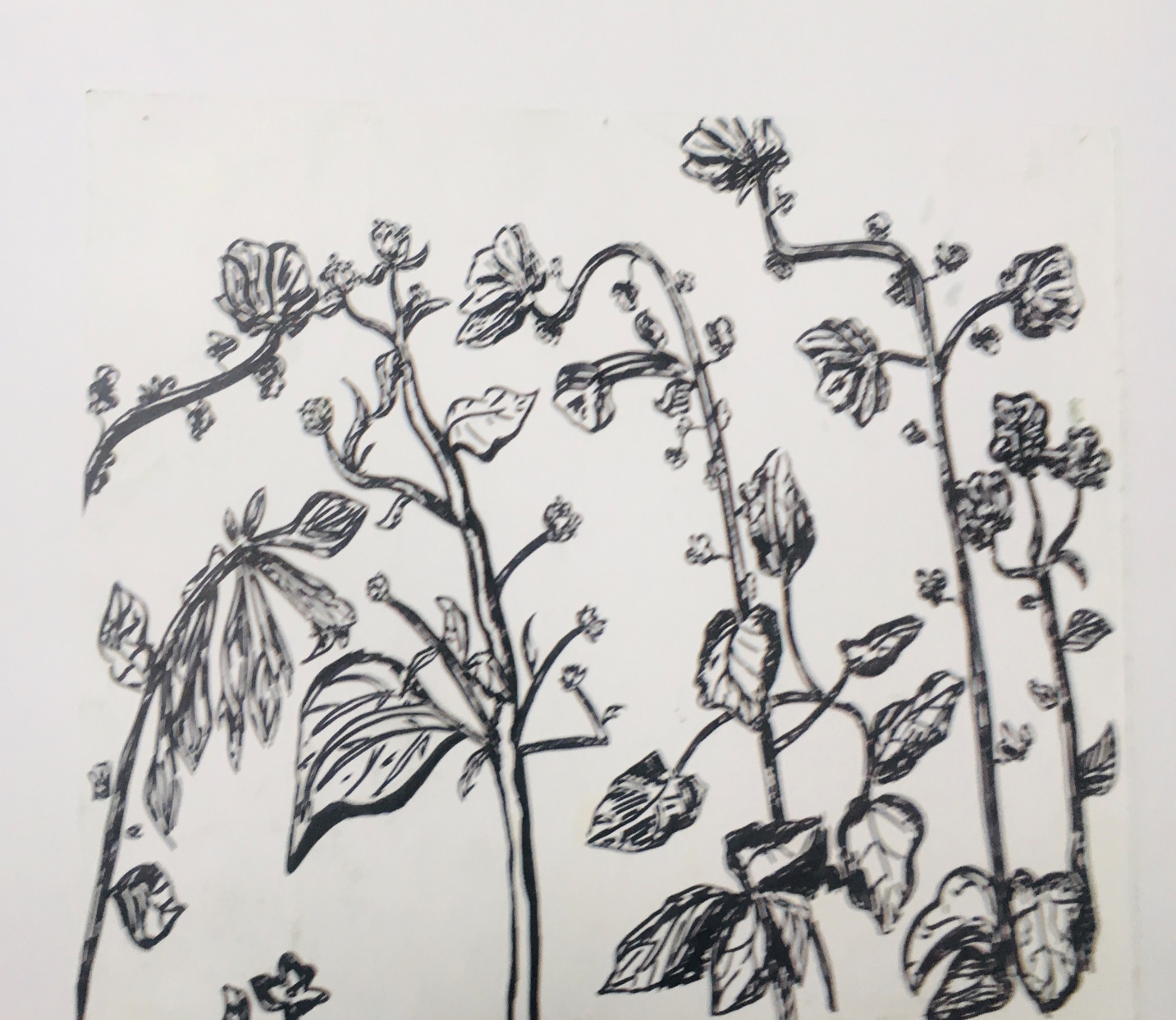 ЗАРИСОВКИ  С  РАСТЕНИЙ
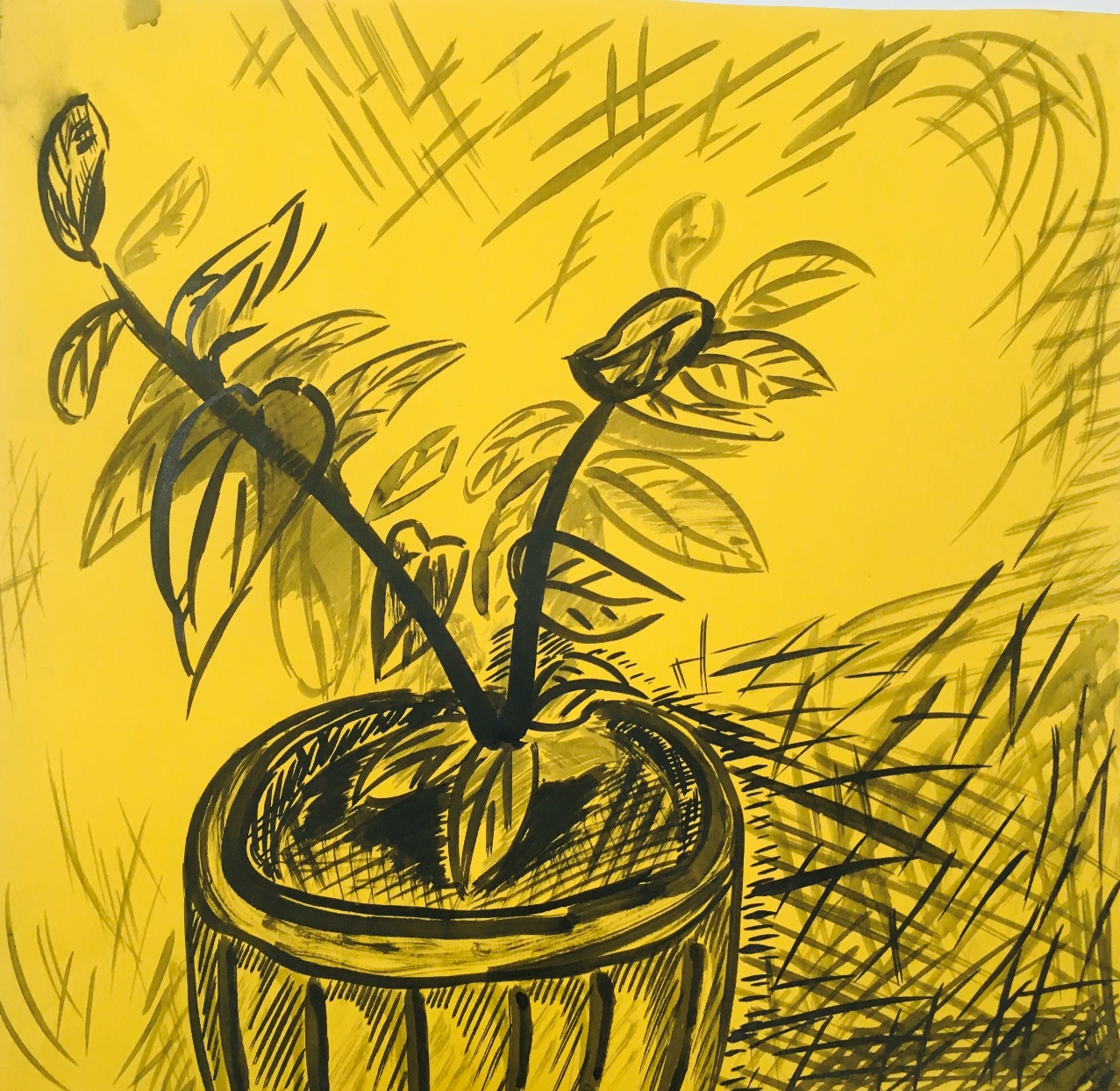 Зарисовка  с  ветки  рябины
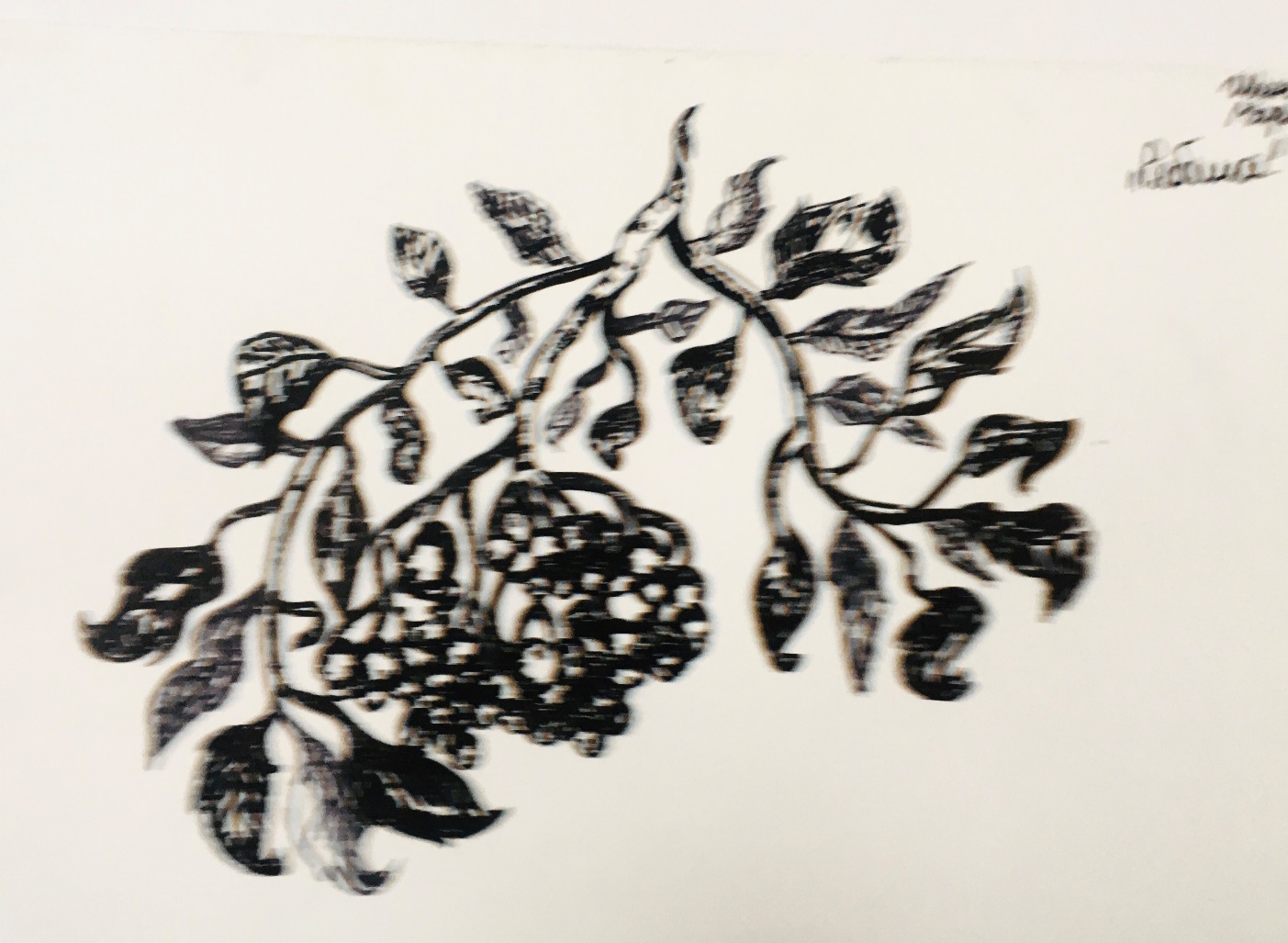 Зарисовки  с  деревьев
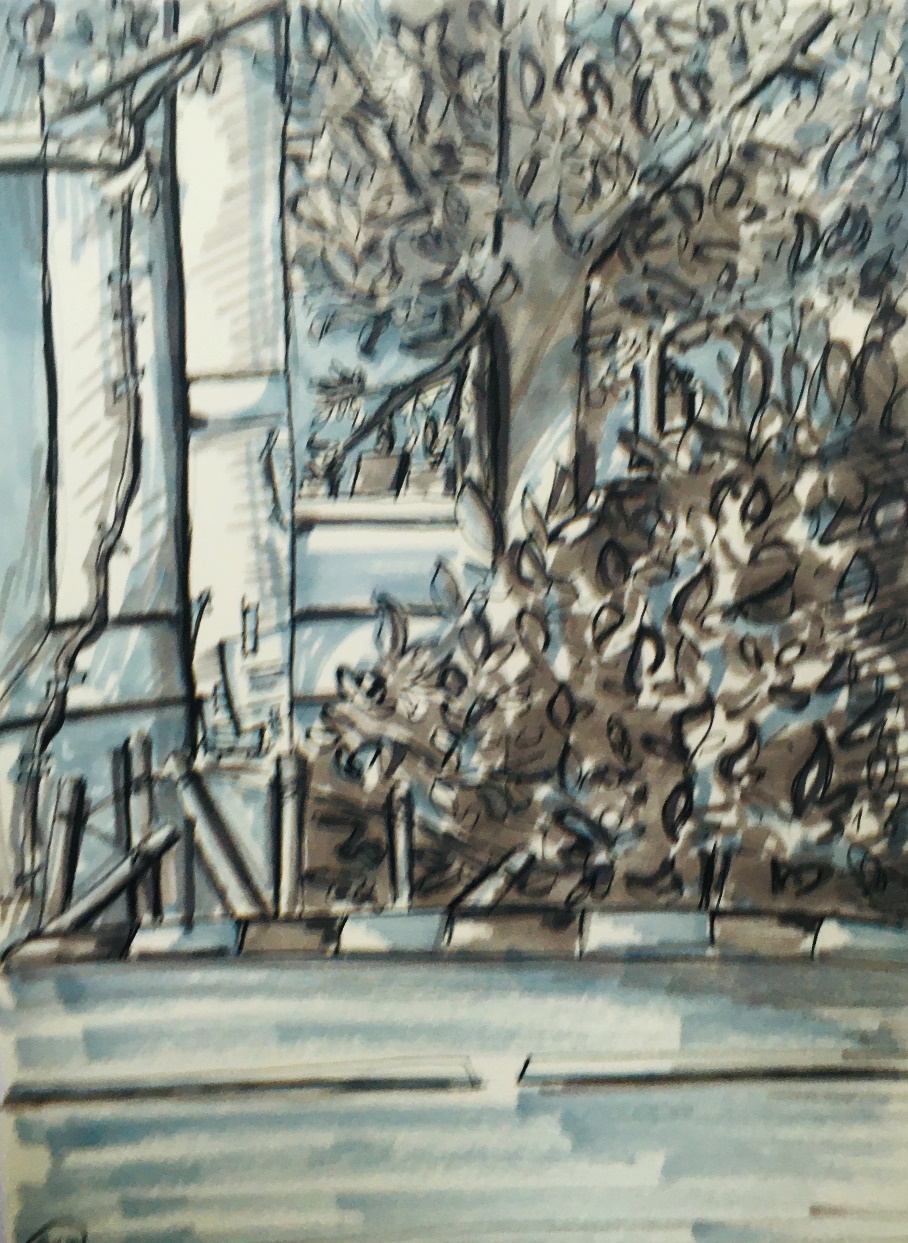 Живопись
Натюрморт  с  фруктами
Натюрморт  с  кувшином  и  рыбой
Цветы на  подоконнике
Натюрморт  в  холодной  гамме
Натюрморты  в  тепло- холодной  гамме
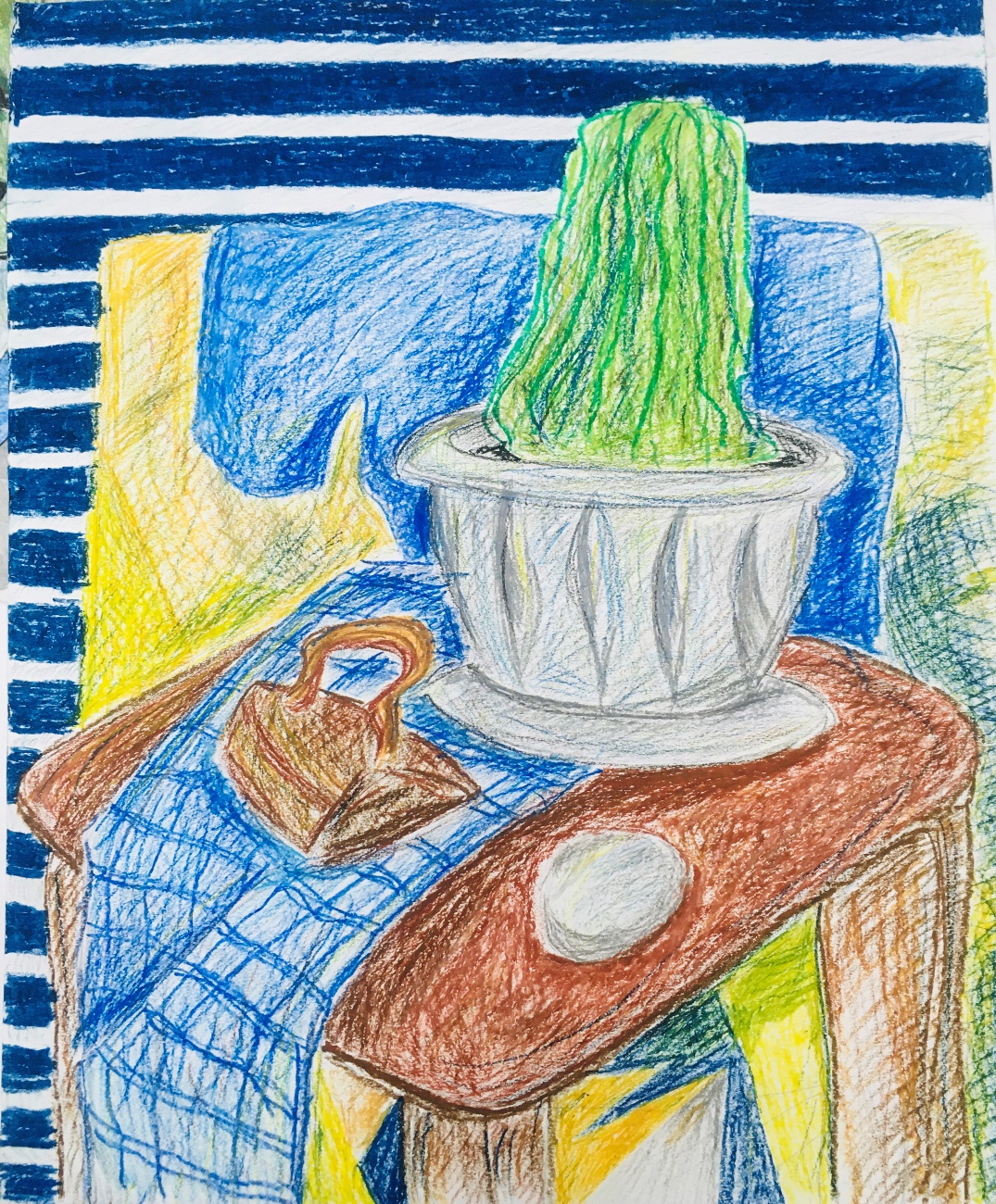 Живописный  этюд  в  липках
Модели  за  чтением
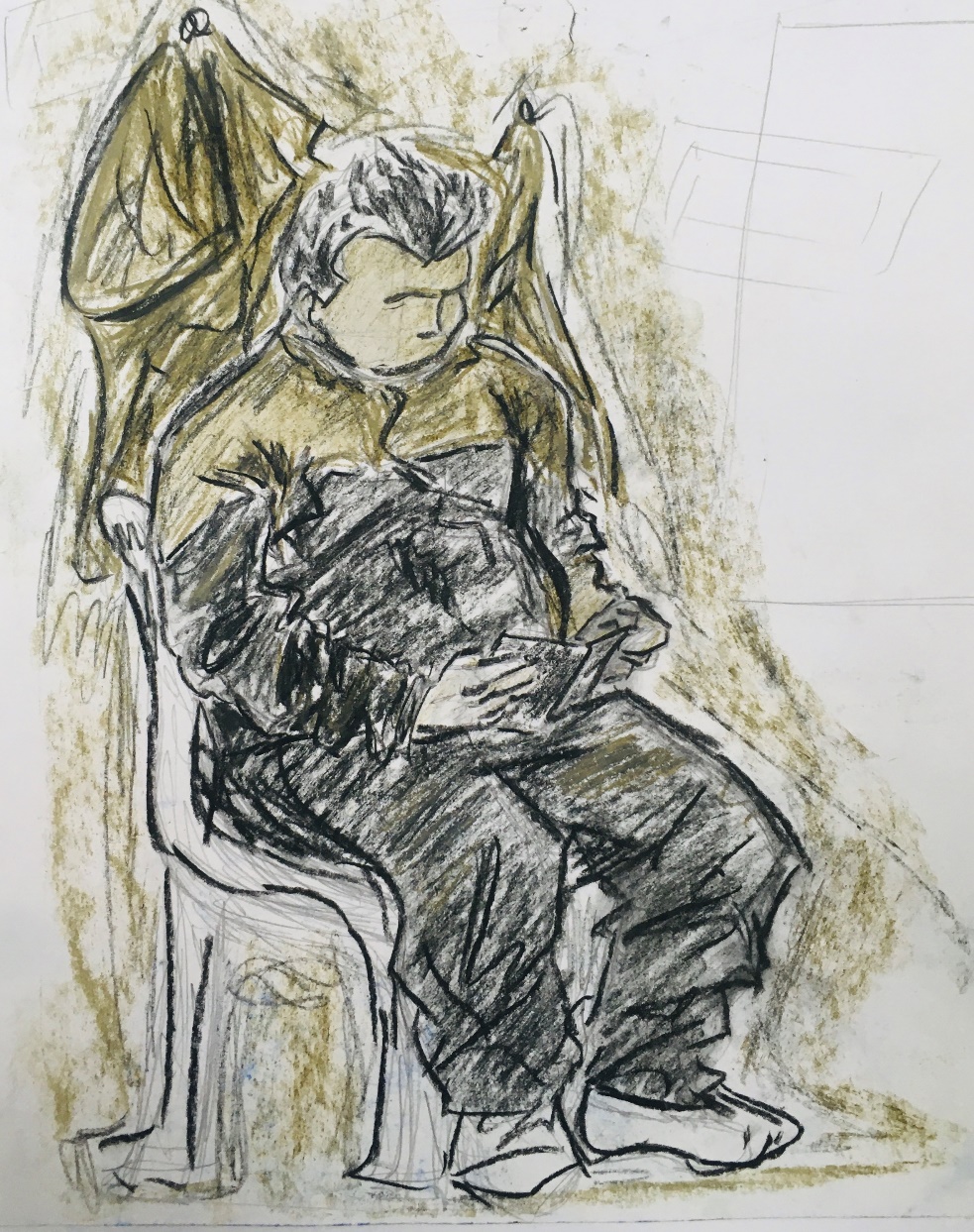 Мои  одноклассницы
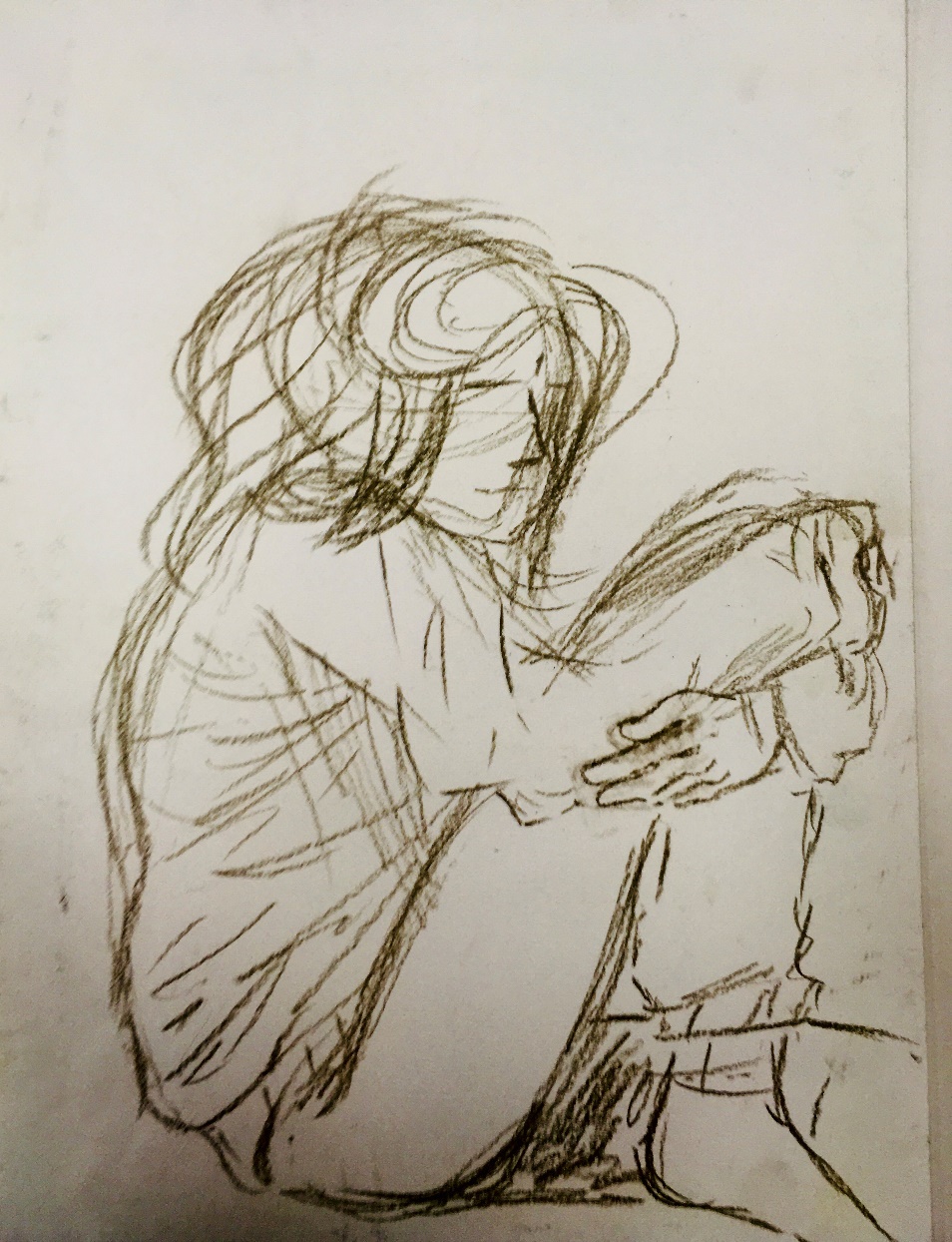 Одноклассницы
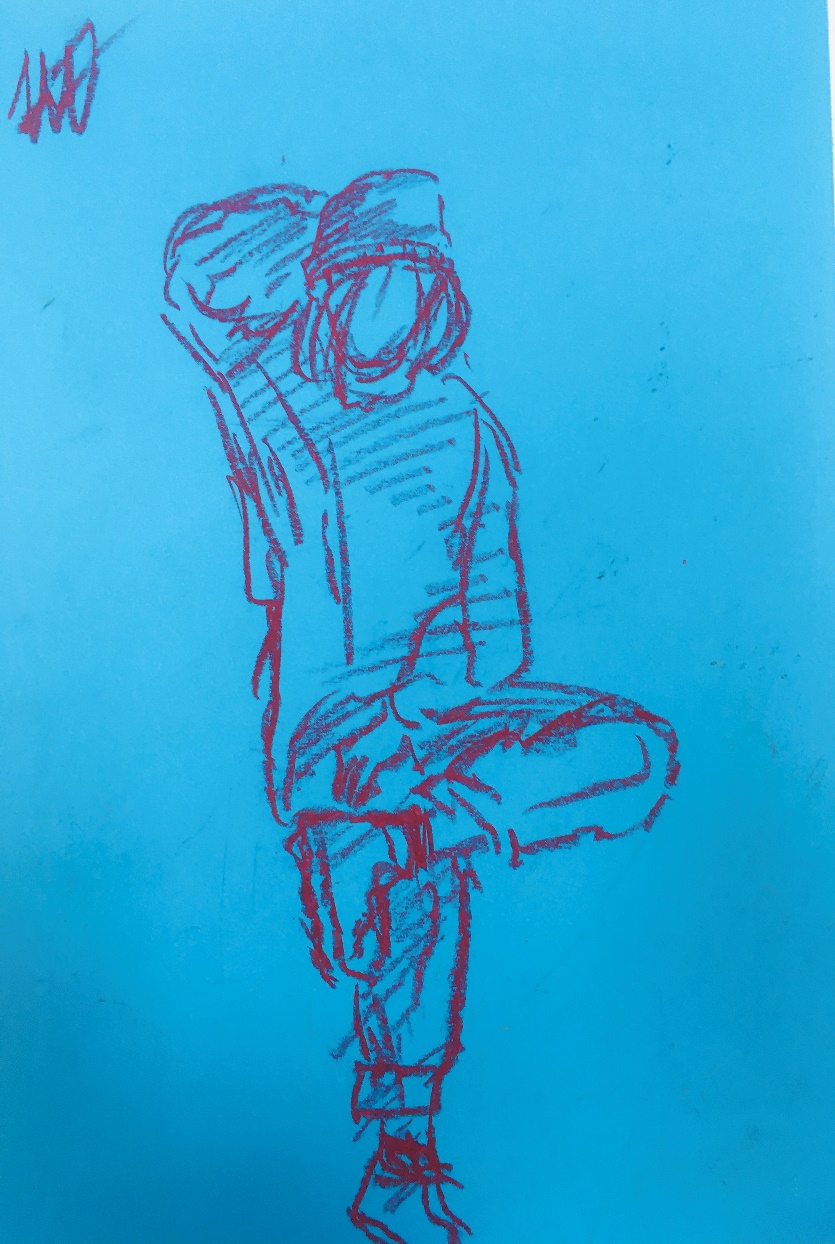 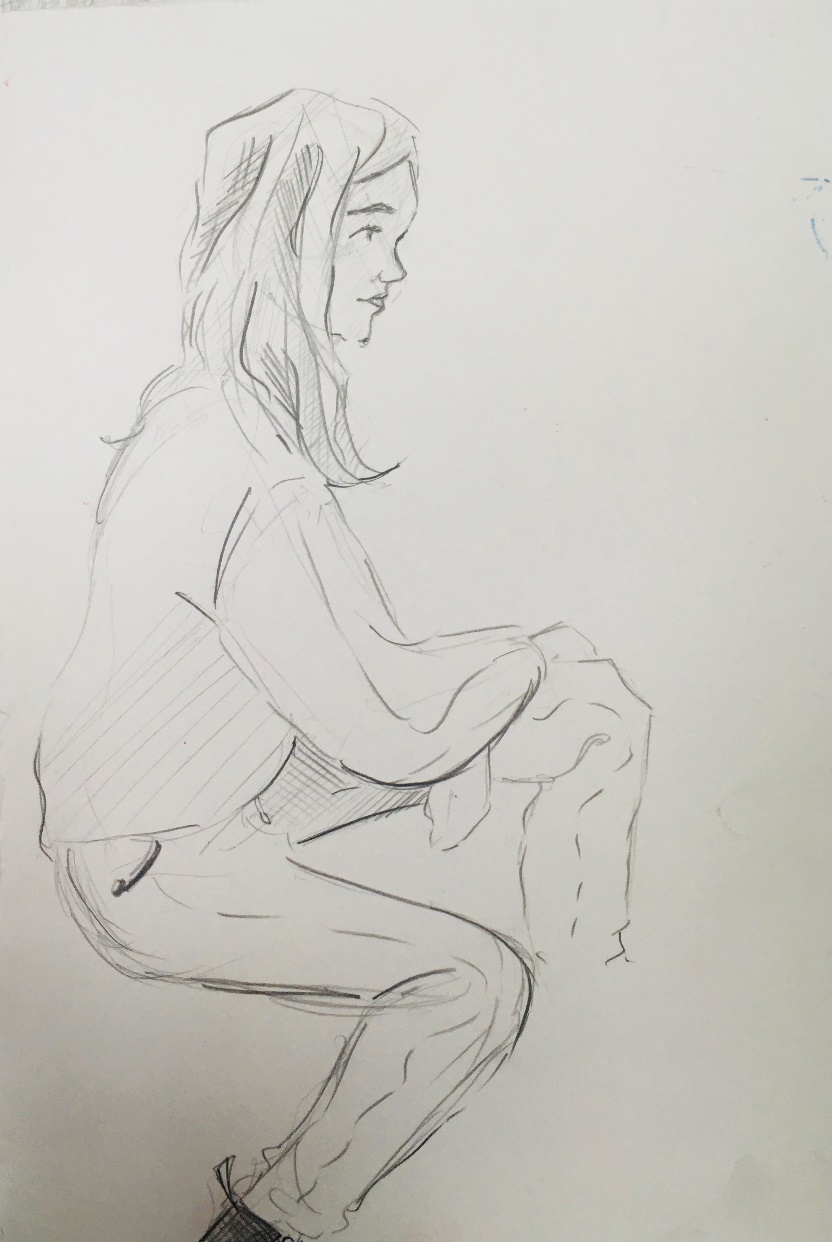 Даша  рисует
Модель  отдыхает
Сидящая  натура
Интерьер
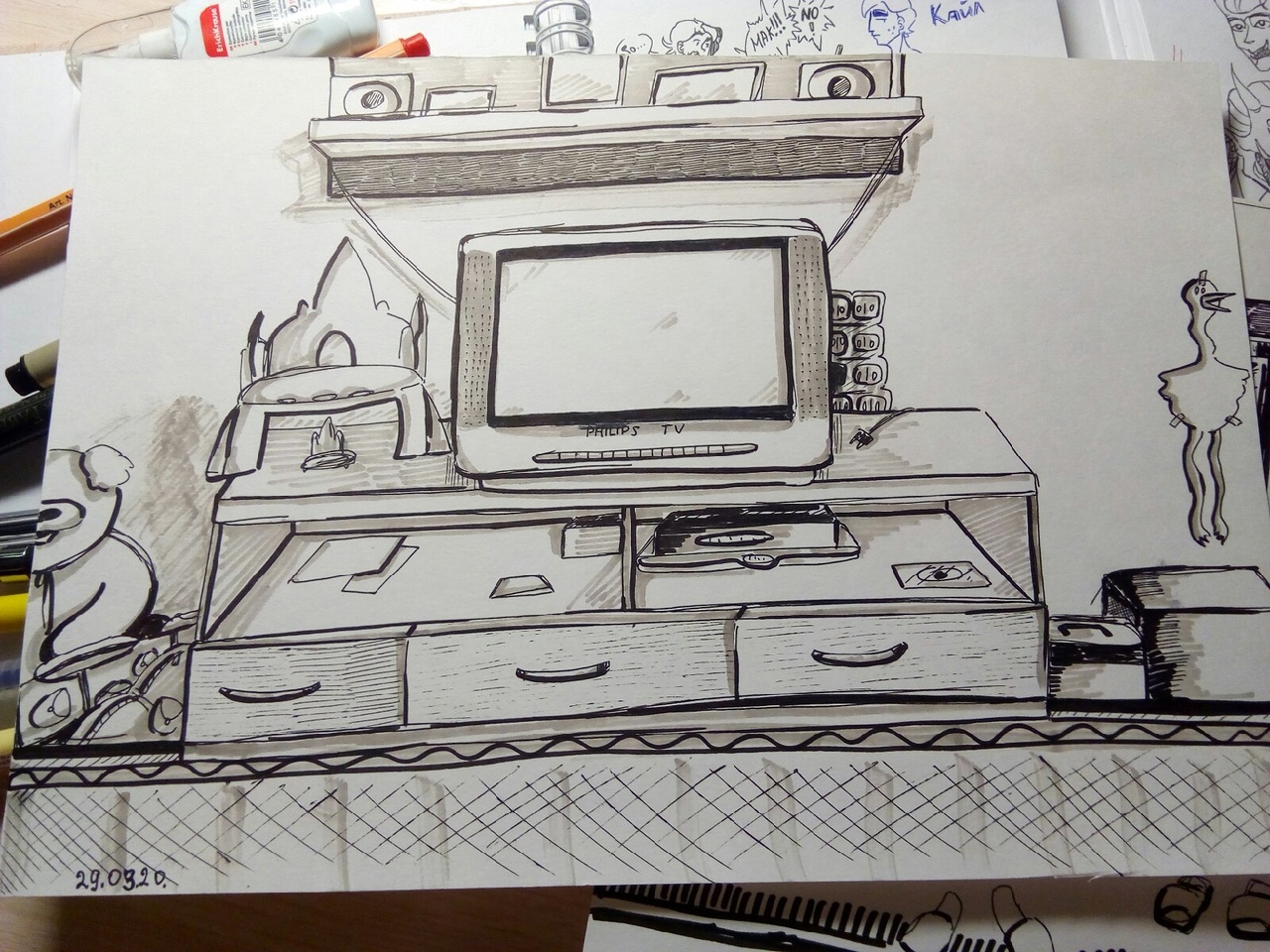 Интерьер  комнаты
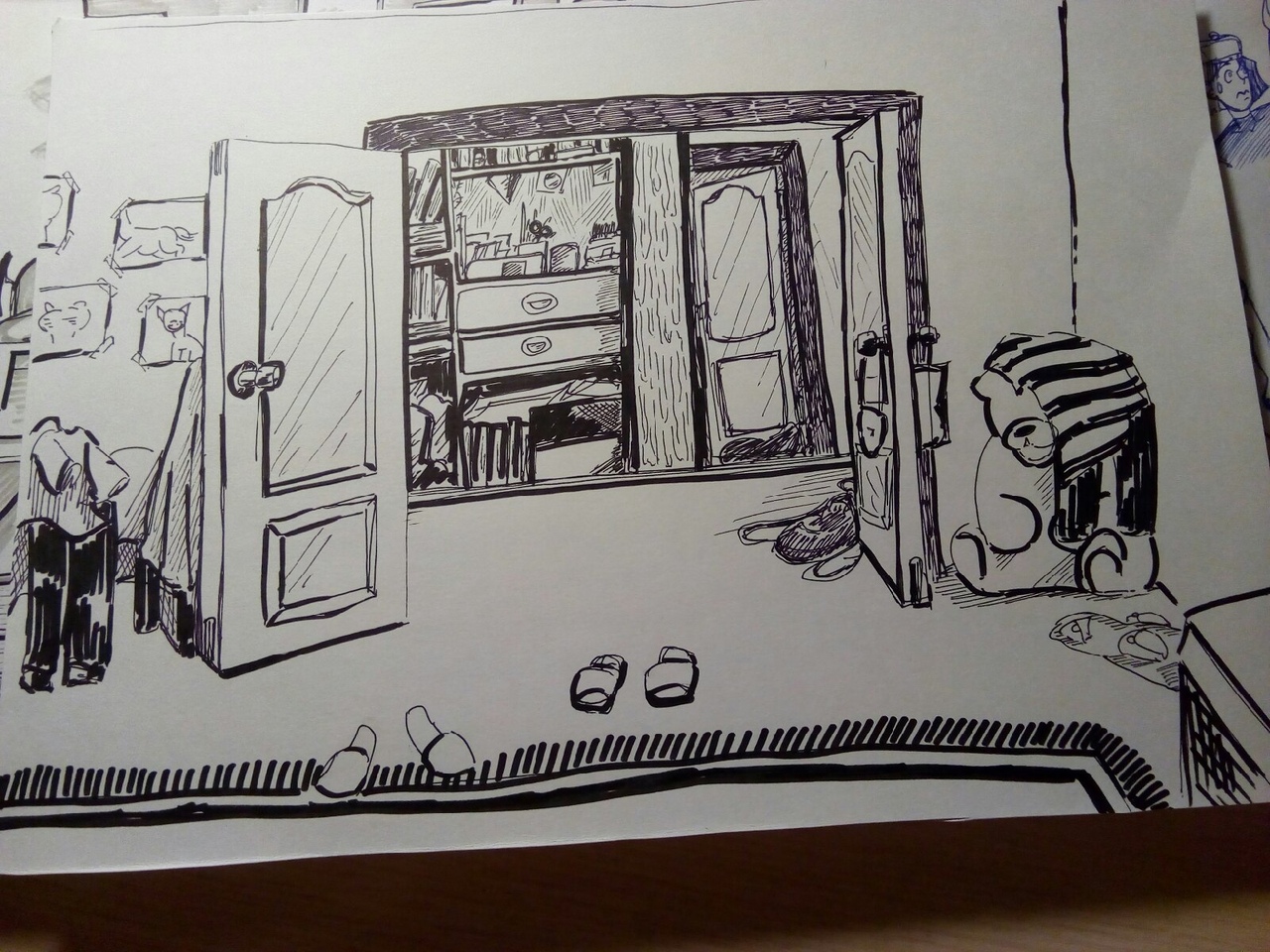 Композиция  на тему «9 мая-день победы»
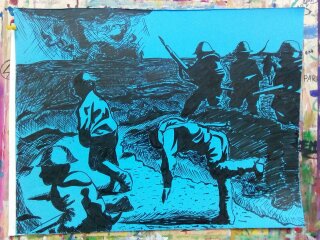 ЗАКЛЮЧИТЕЛЬНОЕ   СЛОВО  АВТОРА
В заключении хочется сказать, что очень грустно прощаться с ДХШ. Эта школа подарила мне много друзей, с которыми очень приятно общаться, много положительных эмоций, воспоминаний, а также большой опыт в рисовании.
Елена Николаевна помогла мне повысить свой уровень в графике, в живописи… Я очень благодарна моей преподавательнице! СПАСИБО ВАМ!    Вы помогли мне стать лучше!
Хочу поблагодарить Надежду Евгеньевну и Ольгу Сергеевну за интересные уроки! БЛАГОДАРЮ ВАС!
Надеюсь, вам понравились мои работы.